Использование  образовательных платформ в дистанционном обучении  на уроках биологии
Учитель биологии
 МАОУ «СОШ №14 г. Челябинска» 
Бадамшина А.Ю.
Образовательные платформы
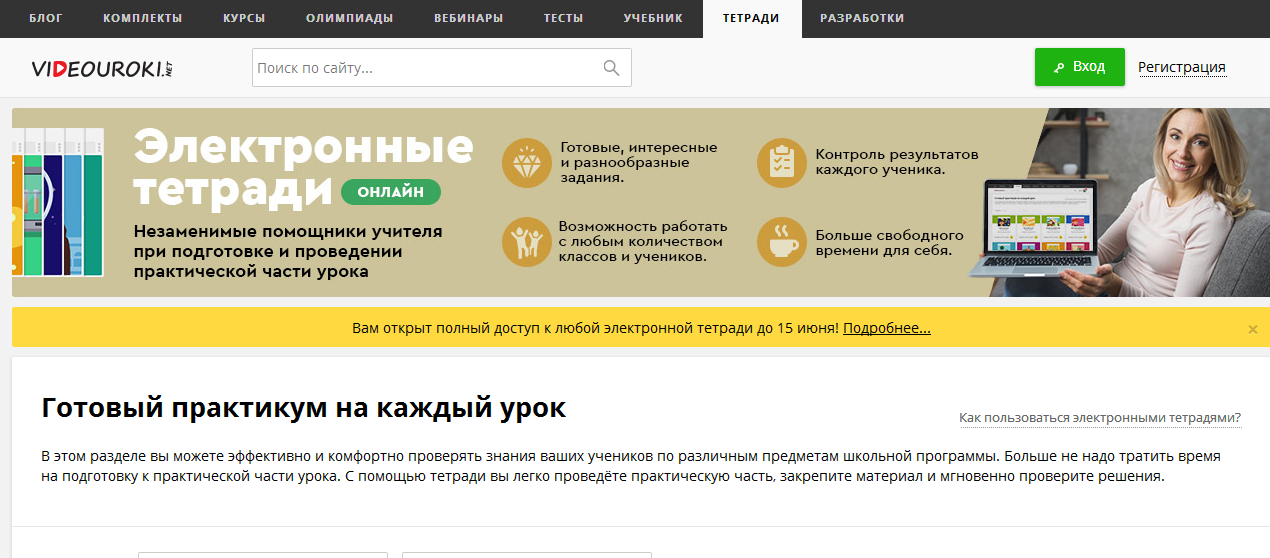 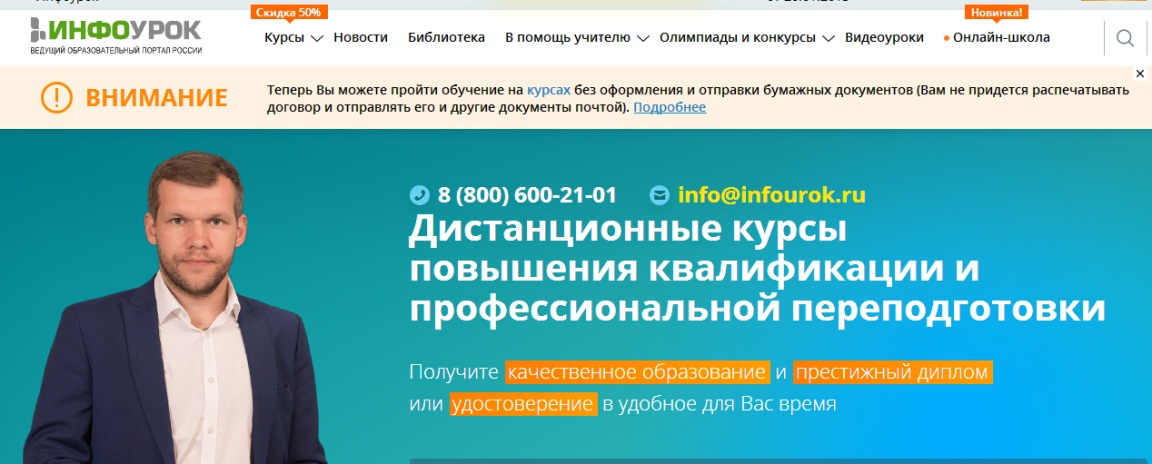 Платформа Zoom
Сайт VIDEOUROKI
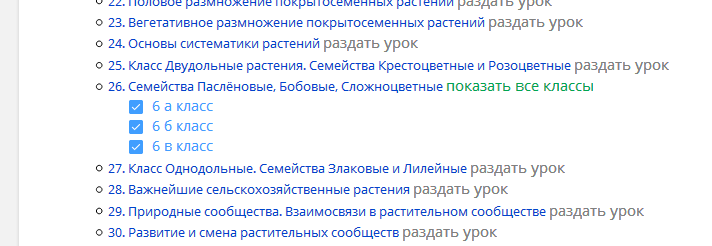 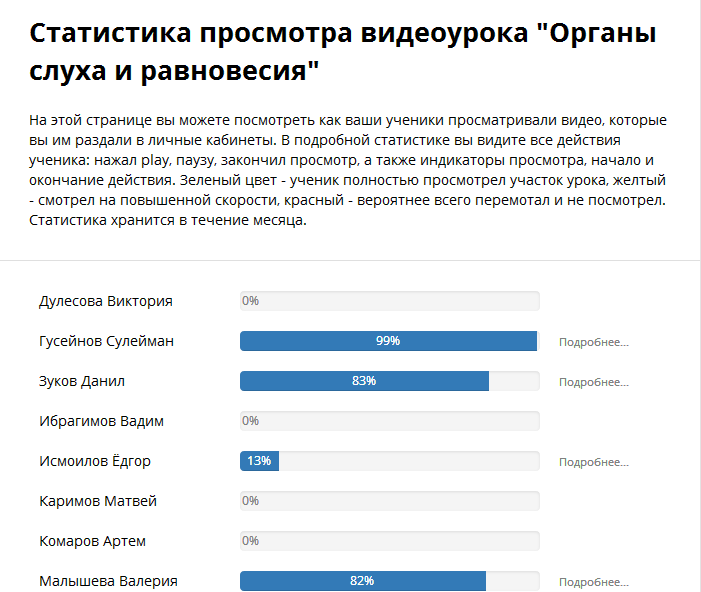 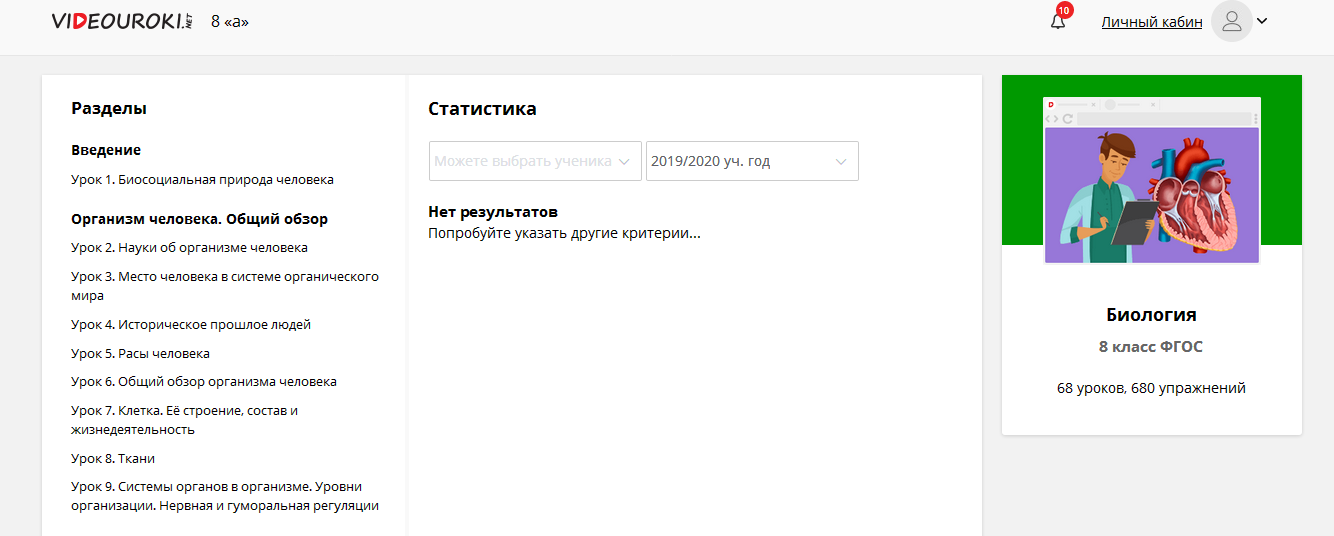 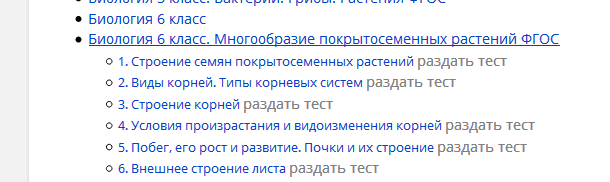 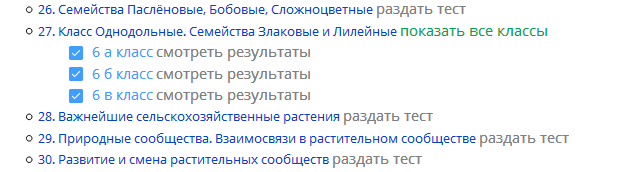 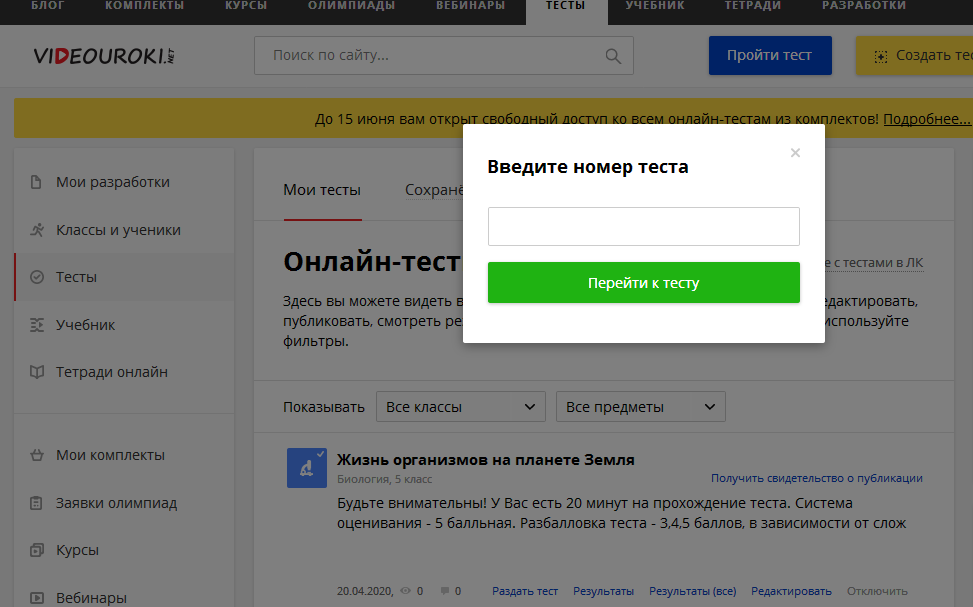 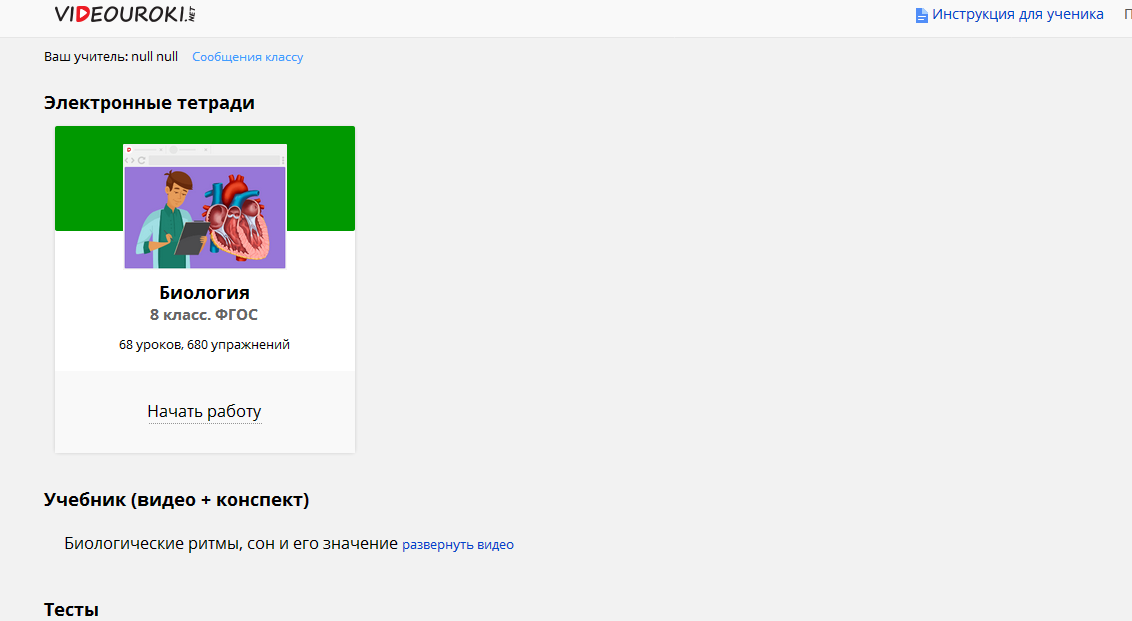 Использование  образовательных платформ в дистанционном обучении  на уроках биологии
Учитель биологии
 МАОУ «СОШ №14 г. Челябинска» 
Бадамшина А.Ю.